স্বাগতম
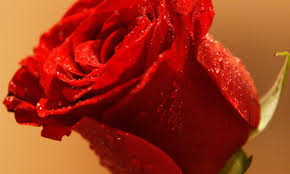 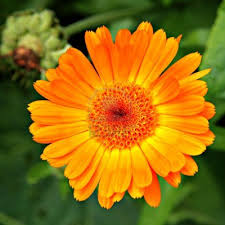 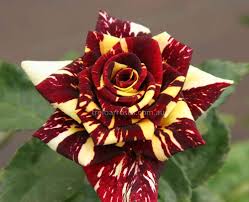 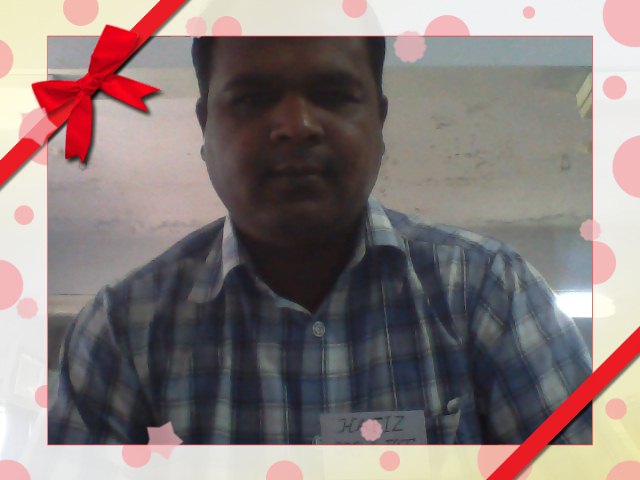 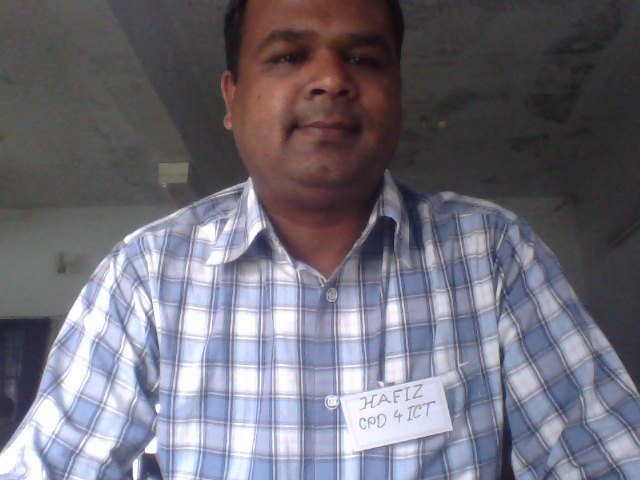 গাজী হাফিজুর রহমান
সহকারি শিক্ষকগোয়াইনঘাট মডেল উচ্চ বিদ্যালয়, সিলেট।
মোবাইল ঃ- ০১৯ ১১ - ৯৭ ৬৬ ৩৬
ই-মেইল ঃ-	 hafizm108@yahoo.com
পাঠ পরিচিতি
শ্রেনি			 নবম ও দশম
বিষয়			 ভুগোল ও পরিবেশ
অধ্যায়		 বাংলাদেশের প্রাকৃতিক দূর্যোগ 
সময়			 ৫০ মিনিট 
শিক্ষার্থী সংখ্যা	 ১১৬
তারিখ		 ১৯/০৪/২০১৫ (রবিবার)
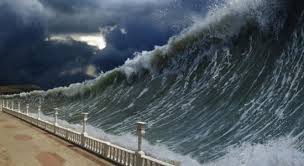 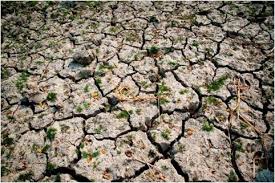 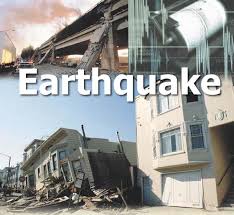 খরা
সুনামি
ছবিগুলো দেখো
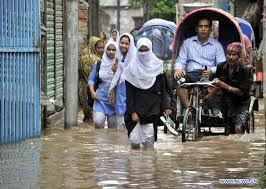 বন্যা
বন্যা
শিখন ফল
আজকের পাঠ শেষে ………

 দূর্যোগ ও বিপর্যয়ের সংজ্ঞা বলতে পারবে।

 বন্যার প্রাকৃতিক ও মানব সৃষ্ট কারন গুলো লিখতে পারবে।

 বন্যার প্রভাব ব্যাখ্যা করতে পারবে।
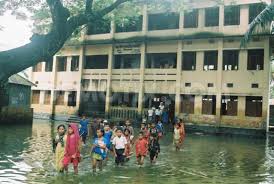 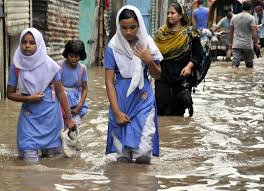 দূর্যোগ
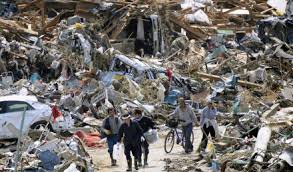 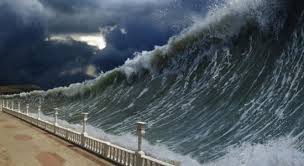 বিপর্যয়
বন্যার মানব সৃষ্ট কারন
নদী অববাহিকায় ব্যাপক বৃক্ষ কর্তন

অপরিকল্পিত নগরায়ন

গঙ্গা নদীর উপর নির্মিত ফারাক্কা বাঁধ 

অন্যান্য নদীতে নির্মিত বাঁধের প্রভাব
একক কাজ
বন্যার প্রধান তিনটি কারন লিখ।
সময় ঃ ২ মিনিট
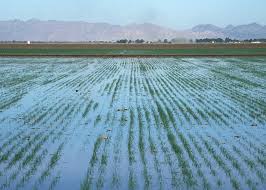 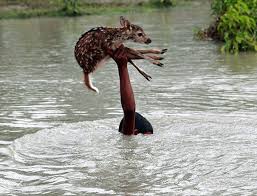 জমি ও পশু পাখির উপর বন্যার প্রভাব
দলীয় কাজ
বন্যার কারনে আমাদের পরিবেশের উপর কি কি প্রভাব পড়ে তার একটি তালিকা তৈরি কর ।
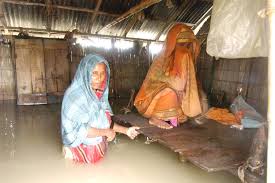 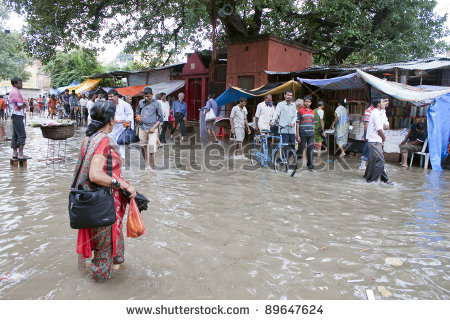 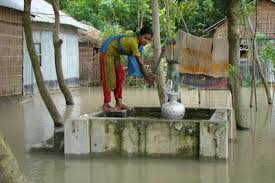 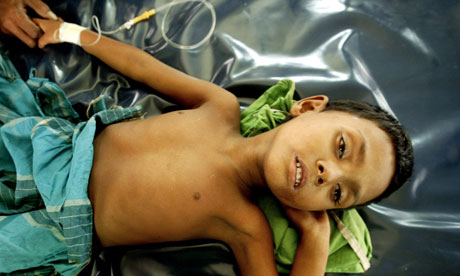 বন্যার প্রভাব
জোড়ায় কাজ
বিশুদ্ধ পানির অভাবে সৃষ্ট রোগের 
নামগুলো লিখ ?
					সময়ঃ-৩ মিনিট
মূল্যায়ন
১।	দূর্যোগ ও বিপর্যয় কী ?
২।	বাংলাদেশের বন্যা কবলিত এলাকার 	মানুষের ক্ষতিকর 3 টি দিক বলো ?
৩।	বন্যার কারনে আমাদের কি কোন উপকার 	হয় ? উল্লেখ করো
বাড়ির কাজ
দূর্যোগ ও বিপর্যয় কী ? বন্যার প্রভাব সম্পর্কে আলোচনা করো ?
সবাইকে ধন্যবাদ
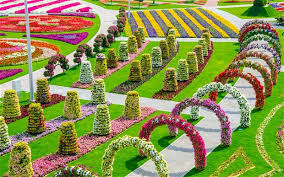 সময় বণ্টন

		১ম – ৪র্থ  স্লাইট ------ ৪ মিনিট

		পাঠ ঘোষনা ---- ৪ মিনিট

		উপস্থাপনা ----- ২৩ মিনিট

		একক কাজ ---- ২ মিনিট

		জোড়ায় কাজ ---- ৩ মিনিট

		দলীয় কাজ --- ৬ মিনিট

		মূল্যায়ন ---- ৭ মিনিট

		বাড়ির কাজ ---- ১ মিনিট